Nyújtásos-rövidüléses ciklus
Ízületi hajlítás-nyújtás-felugrás
Guggoló helyzetből felugrás
IC
EC
CC
SSC
Fex
IC
EC
CC
Fex
NYÚJTÁSOS – RÖVIDÜLÉSES CIKLUS
D
B
C
E
A
A-B: izometriás kontrakció
B-D: Excentrikus kontrakció
D-E: Koncentrikus kontrakció
B-C: short rahge stiffness
Forgatónyomaték – idő görbe
Mecc
IC
EC
CC
EMG, Vastus lateralis
Feltételezhetően a short range stiffnessnek a passzív elasztikus elemek megnyújtása az oka. Ezt követően  a nyújtás hatására a nyújtási reflex révén  új motoros egység is bekapcsolásra került, amit a megnövekedett EMG amplitúdó jelez.
Mecc
Forgatónyomaték – idő görbe
IC
EC
CC
EMG, Vastus lateralis
Thereshold
Thereshold
0.6 M0
0.6 M0
IC
EC
IC
ELASTIC ENERGY STORAGE
CC
IC
EC
Elasztikus energia tárolás és felhasználás
Mechanikai hatásfok
rövidülés
Pozitív munka
Negatív munka
nyúlás
MECHANIKAI HATÁSFOK
A súlypont helyének meghatározása 4 szegmeses testmodell segítségével
CMJ
SJ
KIH
NIH
Eredmények  A tömegközéppont függőleges útja az idő függvényében
Különbség a CMJ és SJ típusú felugrások eredménye között az életkor függvényében
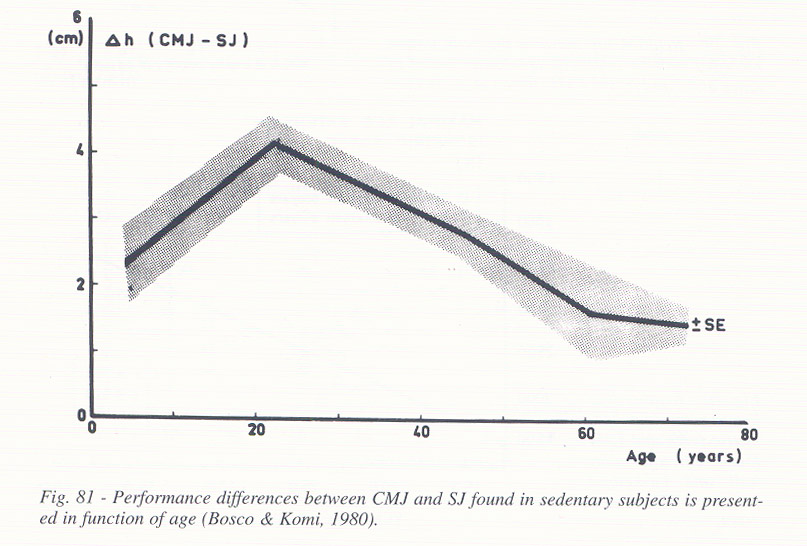 Elasztikus energia felhasználás
Az ízületi hajlítás mértékének hatása
A tömegközéppont függőleges útjának hossza a felugrás után
NIH
KIH
d= 14 cm 66%
d= 7 cm 18%
8-13 éves gyerekek felugrási magassága CMJ és SJ felugrásoknál (lányok)
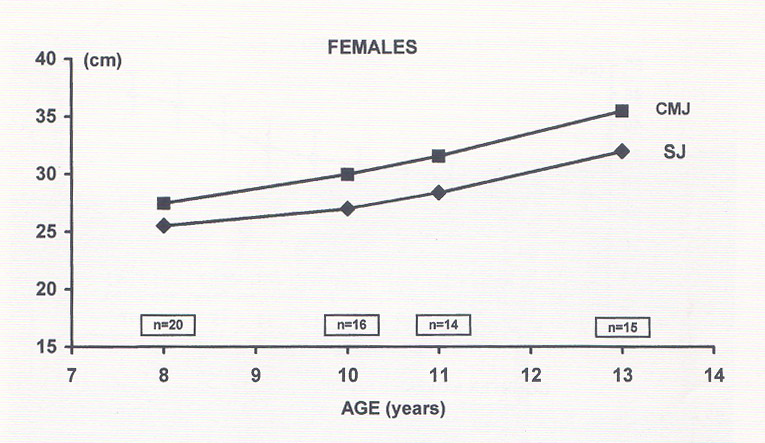 Kereszt és hosszmetszeti vizsgálatok
8-13 éves gyerekek felugrási magassága CMJ és SJ felugrásoknál (fiúk)
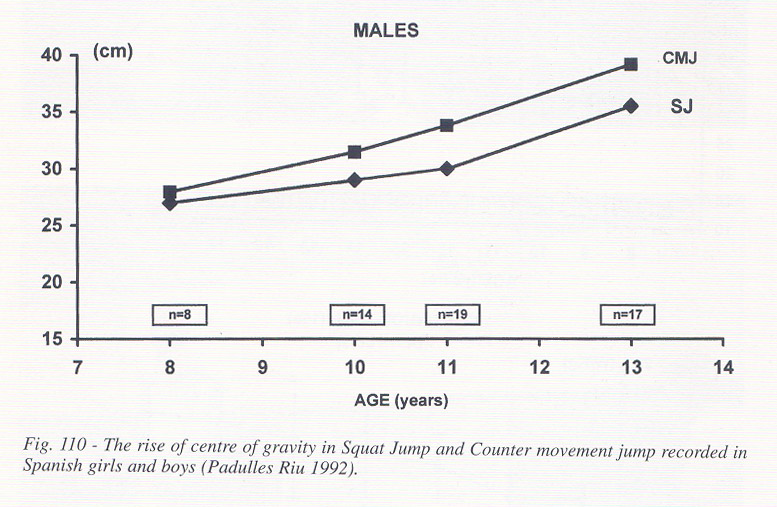 7-17 éves gyerekek felugrási magassága CMJ és SJ felugrásoknál (lányok)
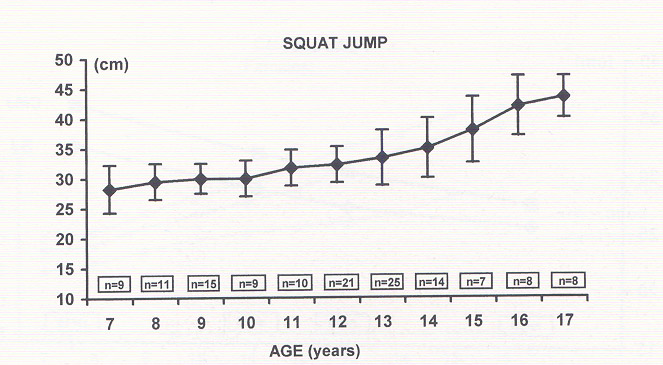 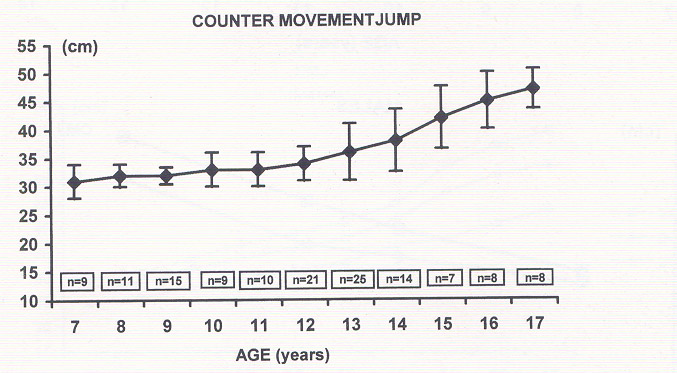 mtc- izom-ín complexum
Wpos, i = pozitív munka a CMJ-nél vagy DJ-nál
Wpos, SQJ = pozitív munka a guggolásból felugrás 
Wneg,i = Negatív munka az ízületi hajlítás során CMJ-nél, vagy DJ-nél
ENERGIA TRANSZFORMÁCIÓ
61.9 J
excentrikus
izometriás
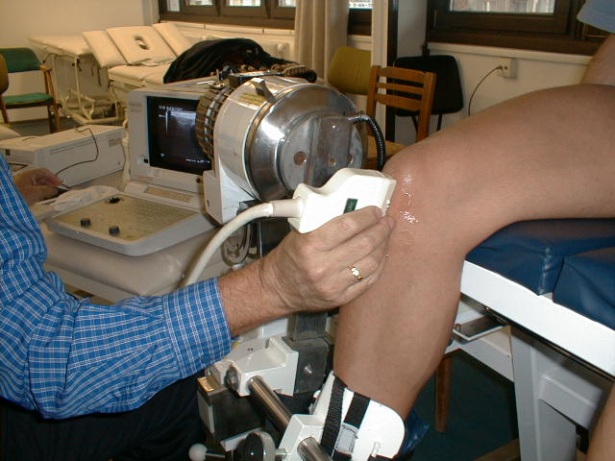 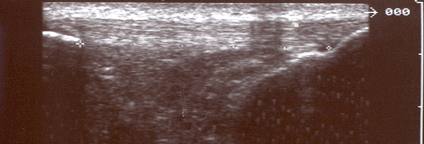 12/20/1997
Tihanyi J. Principles of power training and control of dynamic muscle work
21
IC
EC
?
60.8 J
?
Achilles ín
QT
PT
61.9 J
Patella ín
Cavagna et al. 1968, Cavagna and Citterio 1974, Alexander and Bennet-Clark 1977, Edman et al. 1978,
Asmussen and Bonde-Pettersen 1974, Komi and Bosco 1978
?
Van Ingen Schenau, Bobbert and de Haan 1993
A nagyobb teljesítmény okai lehetnek:
Elasztikus energia tárolás
Nagyobb aktivációs szint
Nagyobb feszülés a kontrakció kezdetén
Stretch reflex
Hosszabb aktivációs időtartam
MECHANICAL WORK EFFICIENCY
Normal
Fast
100%
100%
40%
40%
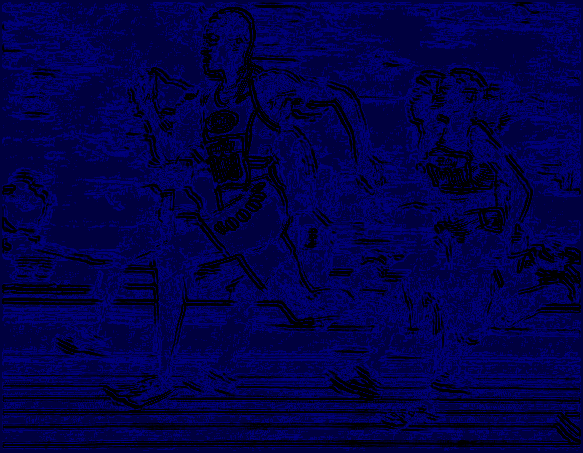 THEORY
No pretension before shortening
Pretension before shortening
Muscle stretch before shortening
1.0Mo
0.5Mo
Benefit of muscle stretch
Contraction time in concentric phase
QR: quick release
Mechanical work
Muscle tension 1.0M0 at which the knee extension or muscle stretch started
Muscle tension 0.5M0 at which the knee extension or muscle stretch started
Long and slow stretch
Slow muscle
Short and fast stretch
Fast muscle
Small amplitude (short stretch)
Large amplitude (long stretch)
R = 0.53, p < 0.05
R = 0.66, p < 0.01
Fast Twitch%
EFFECT OF EXHAUTION
Before exhaution
After exhaustion
R = 0.50, p < 0.05
R = 0.55, p < 0.05
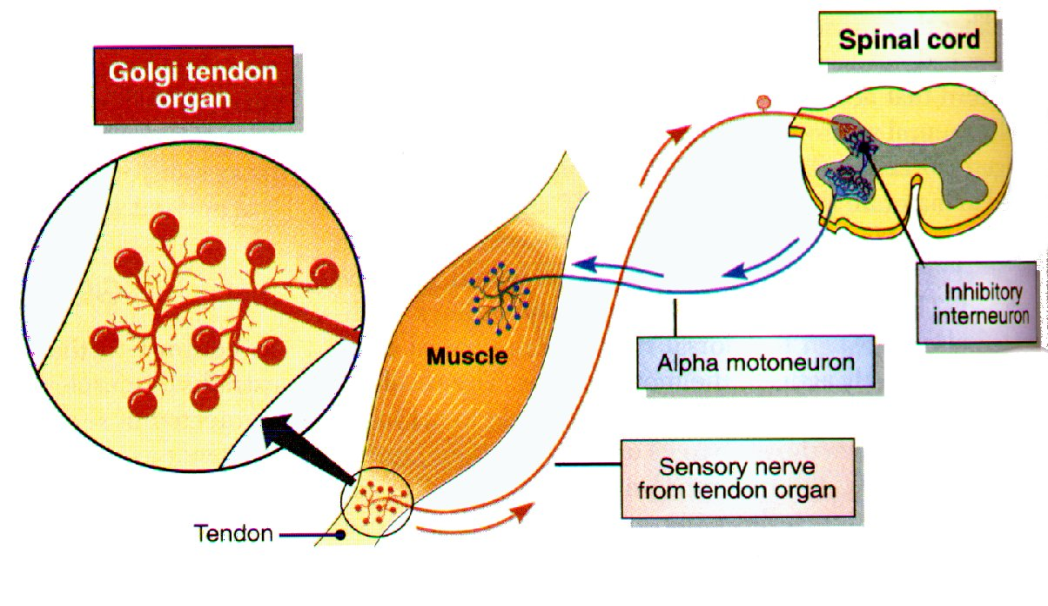 Stretch reflex
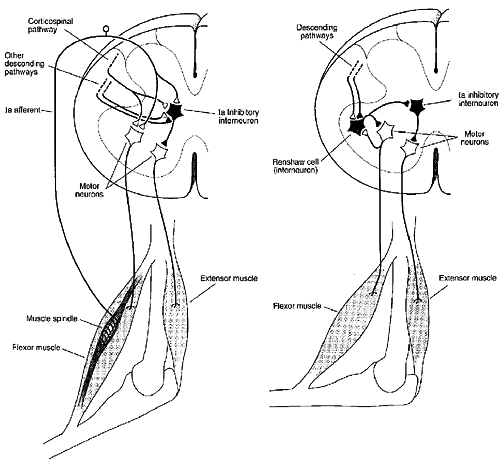